ตารางเข้าพบอาจารย์ประจำสาขาวิชาการจัดการการค้า ภาคเรียนที่ 1/2562
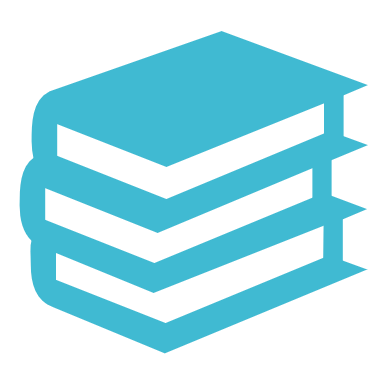 ตารางเข้าพบอาจารย์ประจำสาขาวิชาการจัดการการค้า ภาคเรียนที่ 1/2562
อาจารย์ ดร.พนิดา นิลอรุณ
อาจารย์รติรัตน์ ณ สงขลา
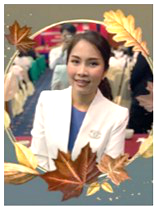 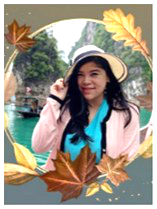 สามารถเข้าพบได้ 	
วันศุกร์  เวลา 11.00 – 16.00
สามารถเข้าพบได้ 	
วันอังคาร เวลา 08.00 – 16.00
อาจารย์ อรพรรณ เดชา
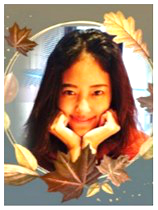 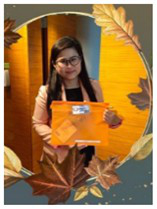 อาจารย์วรีญา คลังแสง
สามารถเข้าพบได้ 	
วันจันทร์ เวลา 11.00 – 16.00
สามารถเข้าพบได้ 	
วันพุธ เวลา 08.00 – 16.00
ตารางเข้าพบอาจารย์ประจำสาขาวิชาการจัดการการค้า ภาคเรียนที่ 2/2562
อาจารย์ ดร.พนิดา นิลอรุณ
อาจารย์รติรัตน์ ณ สงขลา
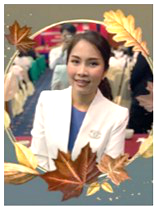 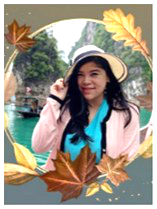 สามารถเข้าพบได้ 	
วันศุกร์  เวลา 11.00 – 16.00
สามารถเข้าพบได้ 	
วันพฤหัสบดี เวลา 08.00 – 16.00
อาจารย์ อรพรรณ เดชา
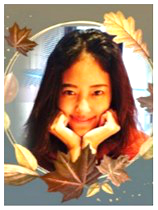 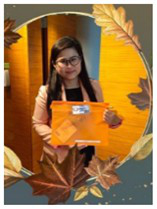 อาจารย์วรีญา คลังแสง
สามารถเข้าพบได้ 	
วันอังคาร เวลา 08.00 – 16.00
สามารถเข้าพบได้ 	
วันพุธ เวลา 08.00 – 16.00